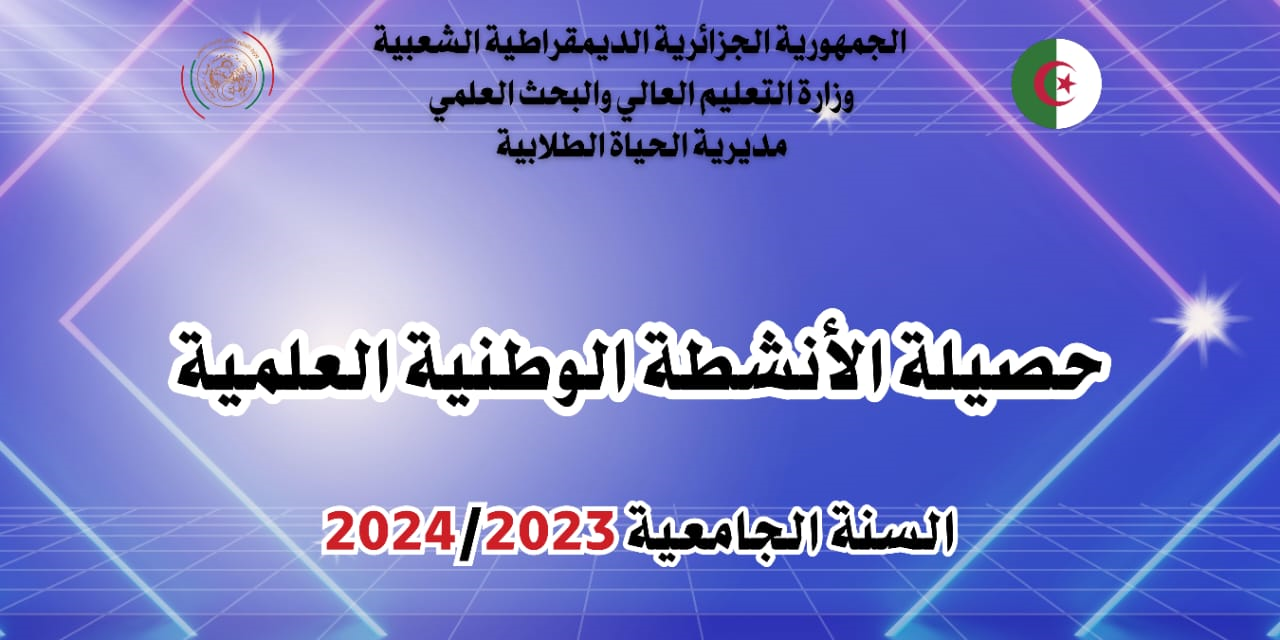 الأنشطة المنفذة